B
K
E
A
F
C
B
A
M
B
E
A
C
K
B
A
C
M
F
C
E
A
O
B
C
A
K
M
S= KE∙BK

S= AK∙AE
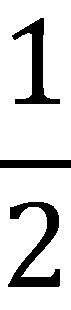 S=     ∙ CA∙FM

S= CA∙FM
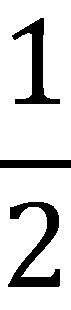 S=     ∙ AB∙AC

    S=     ∙AB∙BC
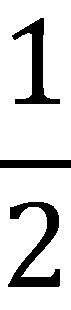 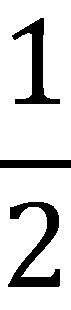 S=     ∙ EC∙AB

    S=   CE∙AB
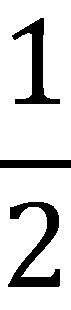 S=     ∙ MO∙AE

    S=  MO∙AE
S=  MO∙AM
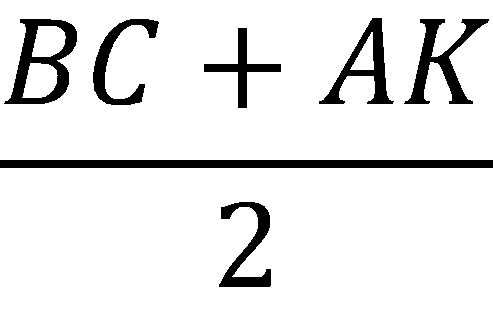 S=                    ∙AC

  S=                  ∙CM
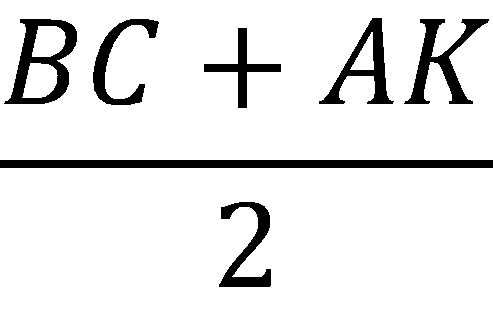 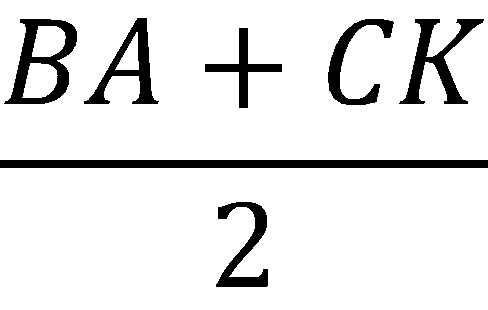 S=                    ∙AC
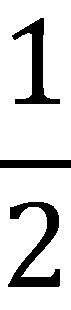 S=     ∙ BK∙CB